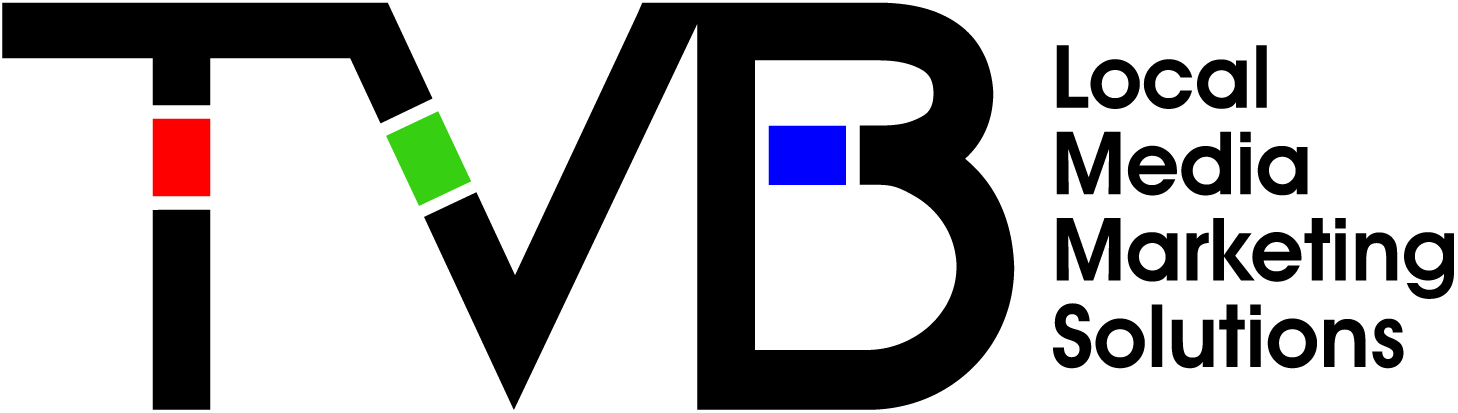 2023 
Purchase Funnel Study
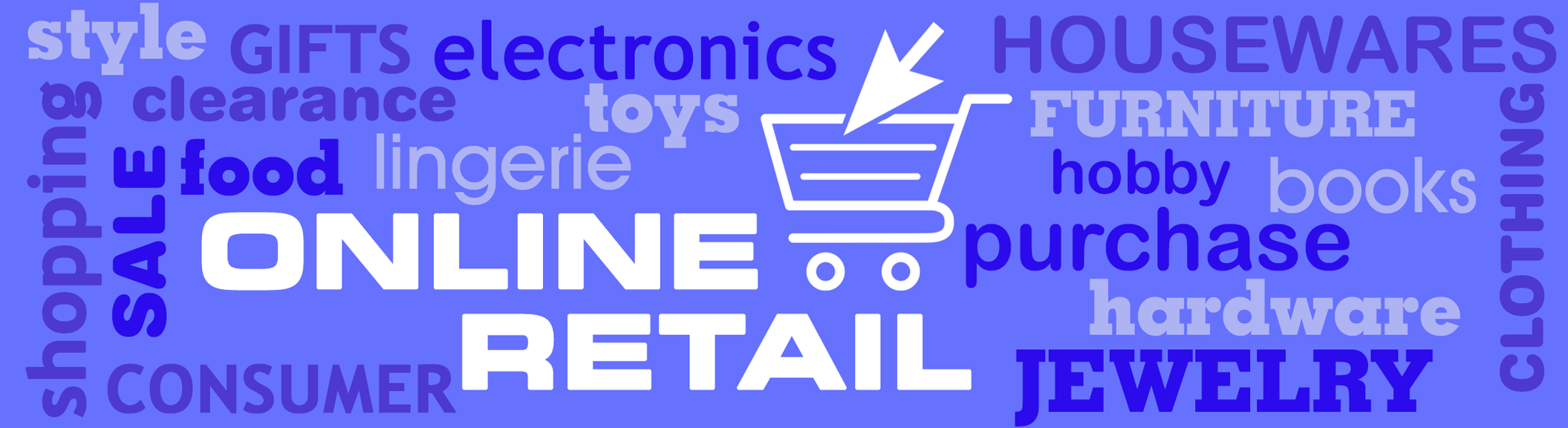 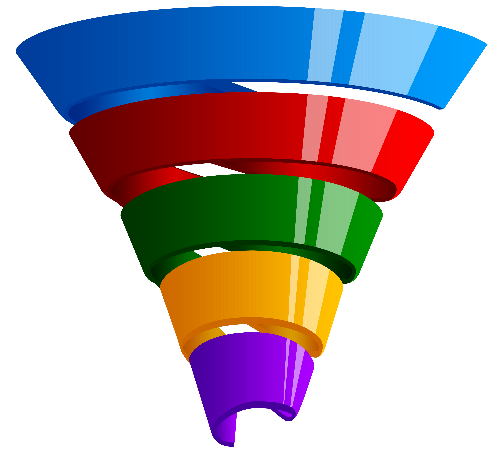 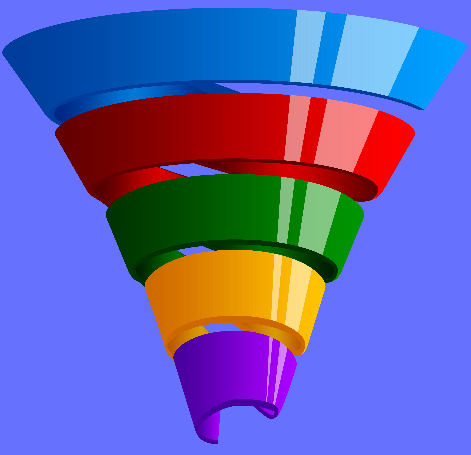 Study Objective and Methodology
Objective: To identify the importance of media platforms influencing online retail consumers during their purchase decision process.
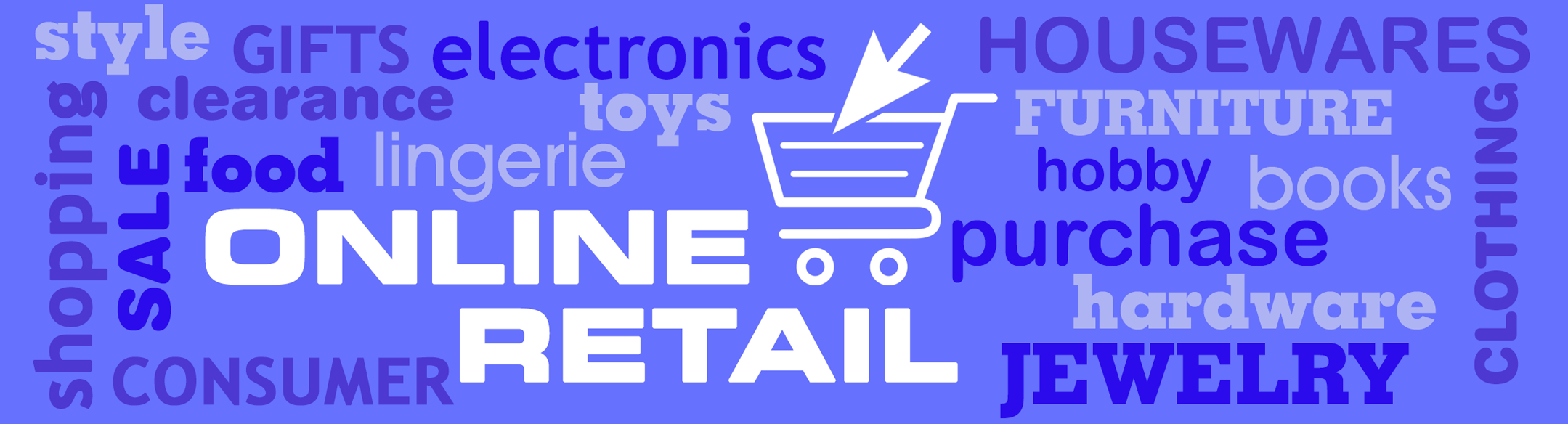 TVB commissioned        to do the research study.
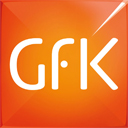 3
Online Retail Research Overview: Methodology
WHO:
The general study which included 8 categories (Automotive, Banking, Furniture/Bedding/Carpet, Legal, Medical: Hospital/Urgent care, Medical: Dentist/Orthodontist, Eye doctor/Lasik, Online retail, and In-Store retail) had 4,000 interviews collected via opt-in sample. Each respondent answered a series of questions for up to three product/service categories.
This analysis focuses on the online retail category. The number of respondents for the online retail category was 1,257.
To qualify for the Online Retail category, respondents needed to be age 18+ and: 
Recently purchased or plan to purchase in the near future from an online retail website or app such as Amazon, Macy’s, Home Depot, Target, Dick’s Sporting Goods, Walmart, Best Buy, Kay Jewelers, local retailers, etc.
Have seen/heard or read an advertisement for that category in ANY of about 20 media platforms both traditional and digital, in the past 2 months.
WHEN: Interviews took place December 1, 2022– December 15,2022.
WHAT: Via 12-minute online quantitative survey about the influence of advertising platforms at each stage of the consumer purchase decision, actions taken post-advertising, and attitudinal questions.
	Respondents were given the choice of taking the survey in either English or Spanish.
4
Source: GfK TVB Purchase Funnel 2023
These are the media platforms measuredRespondents did not have to be exposed to a TV ad to be included in the study
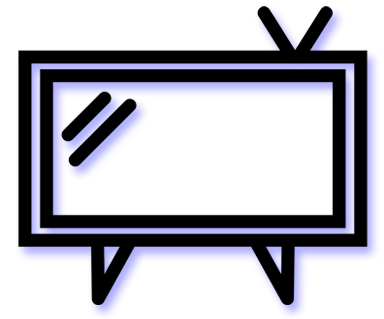 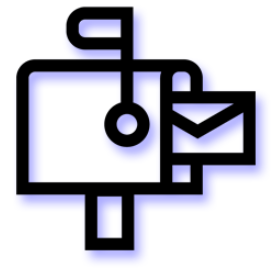 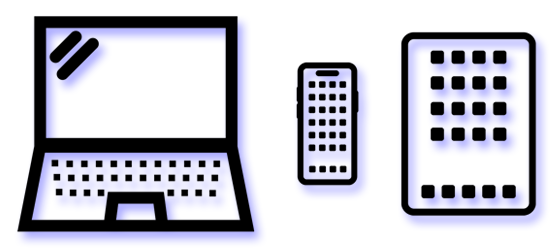 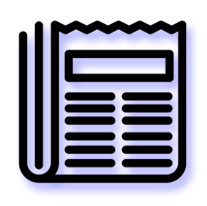 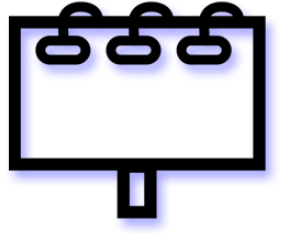 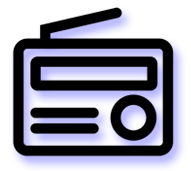 TV
Radio
Mail
OOH
Print
Digital
(Newspaper and Magazine, Yellow Pages)
(Billboard and Movie Theater)
(Broadcast, Cable and On-Demand)
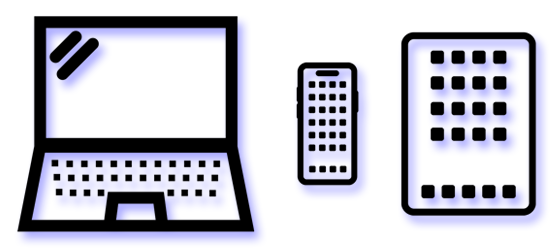 Digital media include:
Network TV station site/app
Magazine
Newspaper
Search engine
Social media
Streaming TV services
Video ad
Yellow Pages site/app
Cable site/app
Consumer review site/app
Display/banner ad
Email ad
Internet radio
Local radio station site/app
Local TV station site/app
5
Respondents were asked to rate which medium was important in each stage of the Purchase Funnel
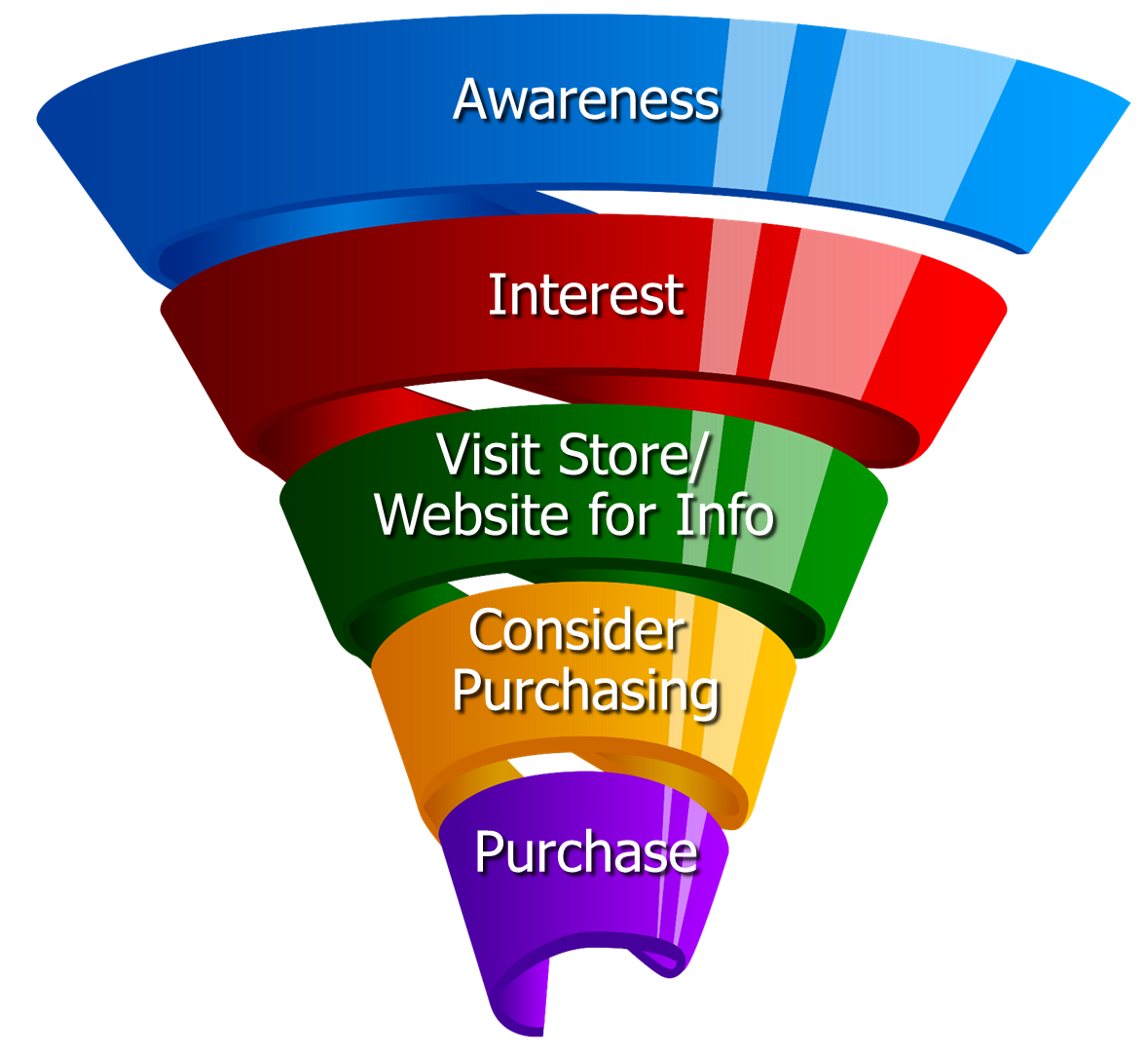 Reaching 
Consumers
Early
Preparing for
Purchase Decision
Making a purchase
6
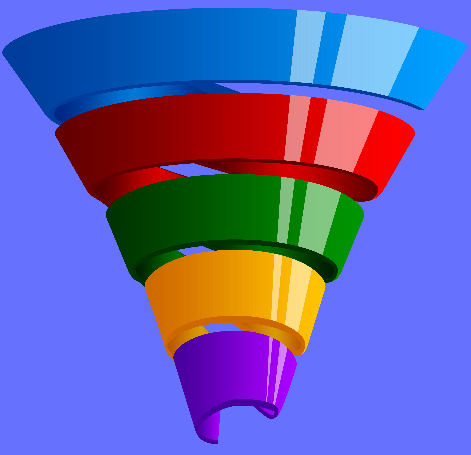 Media Influence
Over Half of Online Retail Consumers Were Exposed to Three or More Media Platforms
Online retail
53%
8
Source: GfK TVB Purchase Funnel 2023 Online retail A18+S10/S11 “In the past two months, did you see, hear or read an advertisement for an online store in any of these media/digital media?”
With Online Retail Ads, TV Tops Exposure at 64%
9
Source: GfK TVB Purchase Funnel 2023 Online retail category A18+S10/S11 “In the past two months, did you see, hear or read any advertisement in any of these media/digital internet media?”
Online Retail Ad Exposure Does NOT Guarantee Importance, Except for TV
Online retail
Source: GfK TVB Purchase Funnel 2023 Online retail Category A18+S10/S11/QA4 “In the past two months, did you see, hear or read any advertisement in any of these media/digital internet media?”/ “Thinking about the ads you saw/heard for the categories, which advertising media made you most aware of the category?”
10
Media Makes a Difference in Motivating Online Retail Consumers…But it Declines Moving Down the Funnel
Online retail
% Influenced by Media
% NOT Influenced by Media
11
Source: GfK TVB Purchase Funnel 2023 Online retail Category A18+QA4/QA5/QA6/QA7/QA8 (cume of all media cited as most important)
What Influenced Online Retail Consumers Most: Television
Online retail
12
Source: GfK TVB Purchase Funnel 2023 Online retail category A18+QA4/QA5/QA6/QA7/QA8  Most important for media with at least 1 funnel stage at 2%+ shown; 2%, 1%, & 0% not shown/labeled
Of Those that Cited TV as the Most Important in Awareness Phase, 7 out of 10 Picked Broadcast TV
Source: GfK TVB Purchase Funnel 2023 Online retail Category A18+QA4 “Thinking about the ads you saw/heard for the categories, which advertising media made you most aware of the category?” 
How to read: Of the 44% who chose television, 68% chose broadcast TV
13
The Primary Source for News: Broadcast Television
Which of the following sources, if any, would you say is your primary source for news?
Online retail
14
Source: GfK TVB Purchase Funnel 2023 Online retail Category A18+ B1 “Which of the following sources, if any, would you say is your primary source of news?”
“I trust the news I see/hear on this media source”
Traditional Media
Digital Media
15
Source: GfK TVB Purchase Funnel 2023 Online retail Category A18+ (Agree Strongly + Agree Somewhat)B2: “I agree with the following statement: I trust the news I see/hear on this media source.”
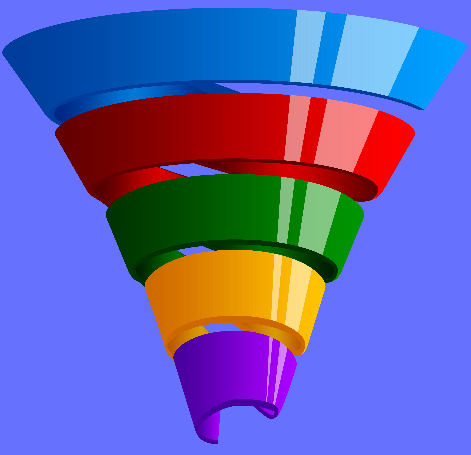 Media Confluence
More TV Exposure Increases Importance, Trust, Preference
Online retail A18+
17
Source: GfK TVB Purchase Funnel Online retail Category A18+ QA4/B1/B2/C3; TV=Broadcast & Cable
More Exposures Means More Action For Online Retail Consumers
Which of the following did you do after seeing/hearing the ads for the Online retail category on television?
Went online to learn more
about what was advertised
Went to the website or app advertised to learn more about what was advertised
Purchased the product or service advertised at a store/branch/online
Remembered you had seen the brand
advertised before
Contacted or visited the advertiser’s store/office/facility/branch
18
Source: GfK TVB Purchase Funnel 2023 Online retail Category A18+QA9 “Which of the following did you do after seeing/hearing the ads for the category on television?”
“Have TV ads influenced your search selections?”
8 Category Average
Source: GfK TVB Purchase Funnel 2023 Online retail Category A18+ QA10 “When doing an online  search, how often, if at all, have TV ads you have seen influenced you in some ways in your search?” (Yes = combination of Every time, Most of the time & Sometimes) Among those who do online searches
19
Local Television Websites/Apps Most Preferred
Which of the following websites or apps are you most likely to turn to
when you need information about local news or events?
Online retail % A18+
20
Source: GfK TVB Purchase Funnel 2023 Online retail Category A18+C3 “Which of the following websites or apps are you most likely to turn to when you need information about local news and events?”
“When Visiting a Television Station’s Website or App, do you View the Ads?”
Online retail % A18+
21
Source: GfK TVB Purchase Funnel Online retail Category A18+ C2 “How often do you look at the video ads on that local television station’s website or app?” (Yes = combination of Every time, Most of the time & Sometimes)
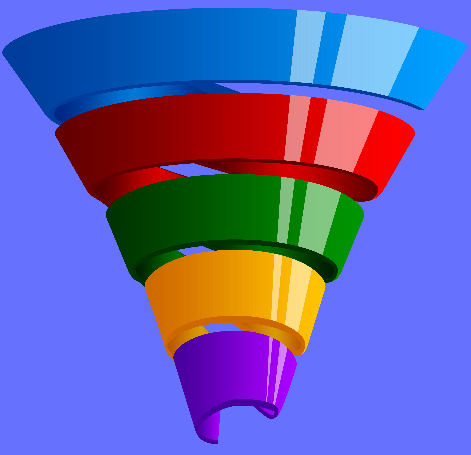 Opinion LeadersMy Friends/Family Ask and Trust my Advice On This Topic
TV Ads Motivate Online Retail Opinion Leaders
Which of the following did you do after seeing/hearing the ads for the category on television?
Went online to learn moreabout what was advertised
Went to the website or app advertisedto learn more about what was advertised
Purchased the product/service at a branch/store, or online
Remembered you had seen the brand advertised before
Friended, liked or followed what was advertised on social media
23
Source: GfK TVB Purchase Funnel 2023 Online retail Category A18+, Opinion leadersQA9 “Which of the following did you do after seeing/hearing the ads for the category on television?”
Local TV Assets Resonate with Online Retail Opinion Leaders
“Have TV ads influenced your search selections?”
“When visiting a television station’s website or app, do you view the ads?”
Online Retail Opinion Leaders
Online Retail Total
24
Source: GfK TVB Purchase Funnel 2023 Online retail category, Opinion leaders A18+QA10/C2
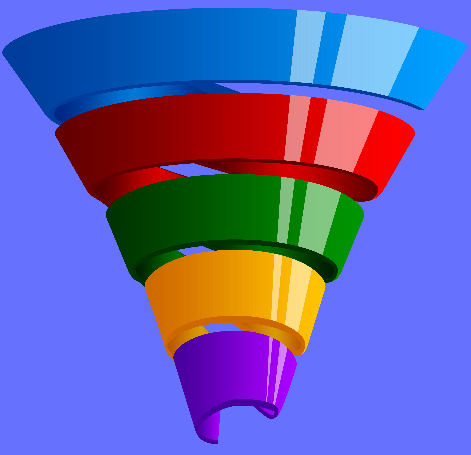 Purchase Attitudes
76% of Retail Consumers Shopped Both In-Store & Online During The Holiday Season
Retail Online = Online Only + Online & In-storeRetail In-Store = In-Store Only + Online & In-store
In-store
Only
Online 
Only
Online & In-store
10%
14%
76%
Online
90%
In-store
86%
26
Source: GfK TVB Purchase Funnel 2023 A18+: RetailCI-2: “Now, please think about the holiday season. Have you purchased, or do you plan to purchase from the following?”
Holiday Season: Retail Shopping Activity With an Online Component
Over half of respondents browsed AND purchased online.
Online Retail % A18+
27
Source: GfK TVB Purchase Funnel 2023 A18+: Online retailC-3: “Now, please think about the holiday season. Have you purchased, or do you plan to purchase from the following?”
What Influenced Consumers Most For Online Retail:Awareness
% A18+ Online Retail
28
Source: GfK TVB Purchase Funnel 2023 Online retail Category; QA4 Most important for media with at least 1 funnel stage at 2%+ shown; 2%, 1%, & 0% not shown/labeled
“Have TV ads influenced your search selections?”
Source: GfK TVB Purchase Funnel 2023 Online retail Category QA10 “When doing an online search, how often, if at all, have TV ads you have seen in this category influenced you in some ways in your search?” (Yes = combination of Every time, Most of the time & Sometimes)
29
“When Visiting a Television Station’s Website or App, do you View the Ads?”
30
Source: GfK TVB Purchase Funnel 2023 Online retail Category C2 “When visiting a TV station’s website or app, do you view the ads?” (Yes = combination of Every time, Most of the time & Sometimes)
Regardless of Online Retail Methods, Shoppers Highly Trust  Local TV Assets
31
Source: GfK TVB Purchase Funnel 2023 Online retail Category “Source: GfK TVB Purchase Funnel B2 “I trust the news I see/hear on this media source” (Agree Strongly + Agree Somewhat)
Are You Currently, Or Planning to Do More, Less, or The Same?
75%
Source: GfK TVB Purchase Funnel 2023 Online retail Category A18+CI-1:” For each of the following, are you currently or planning to do more, less or the same compared to what you did last year?” Among those for whom the question was applicable.
32
Online Retail Category Key Points
Over half of respondents were exposed to 3 or more media sources
Among online retail consumers, television is the most important influencer at all stages of the purchase funnel.
TV has highest level of importance driven by those online retail consumers saying it’s “most” important. Other platforms are predominantly 2nd and 3rd most important.
Exposure to a media platform is not a guarantee of consumer importance, with the exception of TV.
Television was the top media platform for exposure to in-store retail ads at 64%.
The primary source for news is broadcast TV.
Local TV news is #1 for trust among all media platforms and local TV news websites/apps are highly trusted among digital platforms.  Social media and podcasts are the least trusted.
33
Online RetailTV + Digital Effects
Increased ad exposure motivates more online activity, ad recall, and purchasing among online retail consumers.
TV drives users to go online to learn more – 88% of respondents say TV ads influence their online search selections. 93% for opinion leaders.
83% of online retail consumers say they view the ads on local broadcast TV websites and 88% for opinion leaders.
For local news and information, local broadcast TV websites are the most preferred.
34
Online Retail Shopping Habits
During the holiday season, browsing and purchasing online was the highest method, followed by those who browsed online and purchased in-store.
There is overlap in the way people shop. For example, 76% of consumers shopped both online and in-store.
Regardless of the way people shop
Television is the most important influencer at all stages of the purchase funnel
Local broadcast TV assets are the most trusted
35
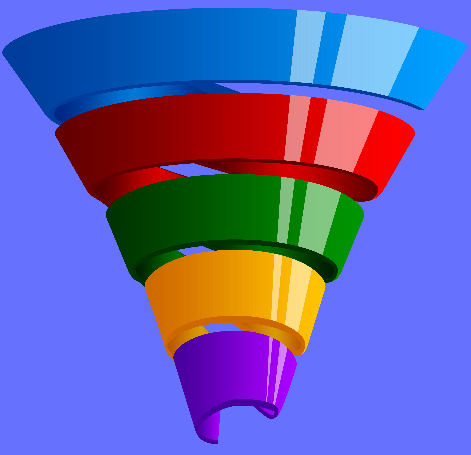 Purchase Attitudes
Thank You